CARTEL - CARTELERA
JHON EDUARDO MOSQUERA PEREZ
El CARTEL
DEFINICIONES DEL CARTEL
Un cartel o poster es una lamina de papel, cartón u otro material que sirve para anunciar o dar información sobre algo.

El cartel es una ilustración que contiene un mensaje vivaz y atractivo
… Un susurro que,  ligado fuertemente a las motivaciones e intereses del individuo,  penetra en su conciencia y le induce a adoptar la conducta sugerida por el cartel
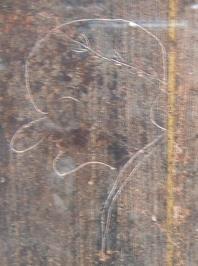 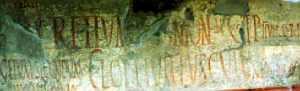 Pompeya
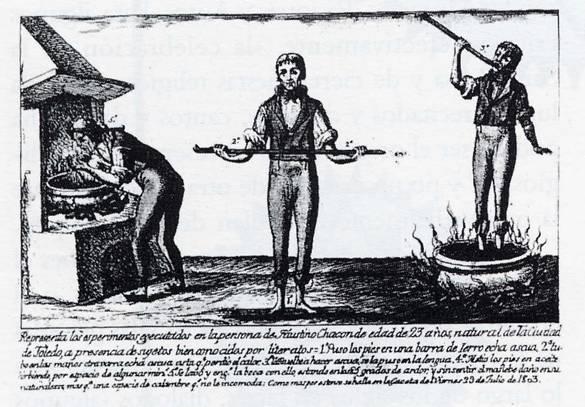 Cartel sobre un traga fuegos. 1803
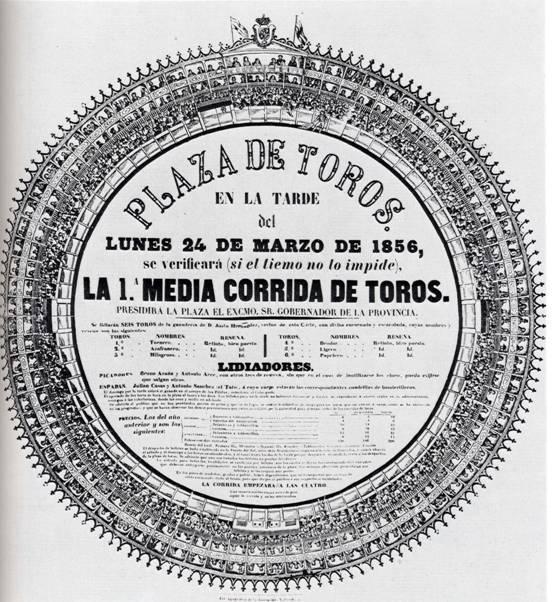 Cartel para una corrida
de toros. 1856
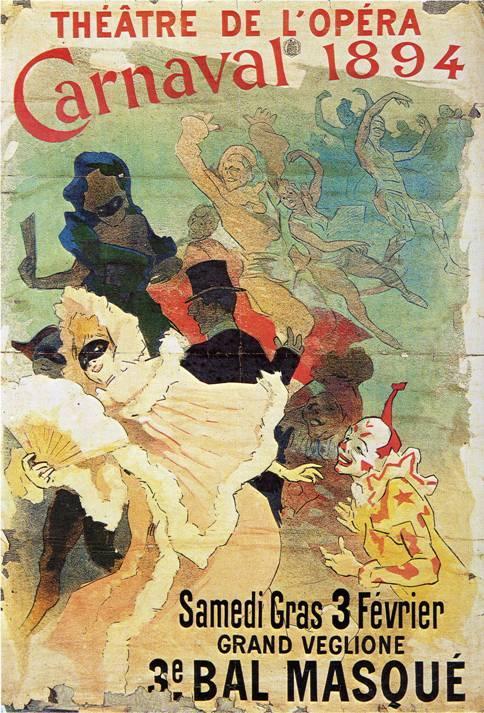 Jules Chéret. Théâtre de l´Opéra,
1894
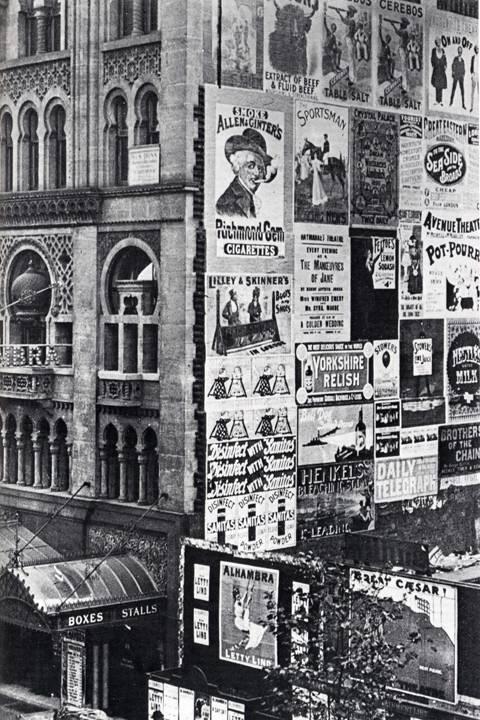 Carteles en Londres en la década
de 1890
Usos: El cartel se puede usar para anunciar espectáculos o eventos culturales tales como:


 conciertos
Recitales
Encuentros deportivos
Circos
Películas de cine
Obras de teatro
Ferias 
Exposiciones
Características del cartel
El mensaje debe ser integral, debe percibirse un todo

Cada elemento debe armonizar
Los elementos que producen el efecto de atención son:

Composición 

Tamaño

Formato

Imagen 

Texto y color
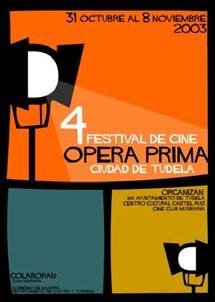 La composición: se logra mediante el equilibrio y la armonía de la imagen, los textos y los colores empleados en ambos

Tamaño del cartel: estará determinado por el o los lugares en que se coloquen y la distancia en la que pasaran las personas que lo observen

Formato: se refiere a la posición en la que se usara el papel, es decir vertical o horizontal.
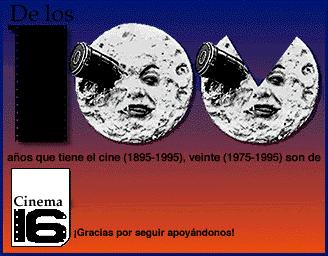 Imagen: debe ser una síntesis que resuma la idea a la mínima expresión grafica, sin dejar de ser clara y significativa.

Formas: pueden ser geométricas, abstractas o naturales
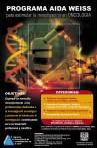 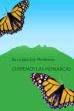 Imagen abstracta
Imagen natural
Texto: tiene una función doble en el cartel, por un lado refuerza el mensaje y por el otro forma parte importante de la composición	 

Redacción: no debe ser muy extensa, sino mas bien como un destello, con textos cortos, directos y claros.
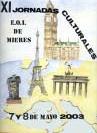 Imagen normal: es aquella que ha sido captada en la realidad y no se le ha hecho ningún arreglo o truco







El dibujo caricaturizado: hay que usarlo con moderación sin caer en las exageraciones
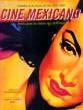 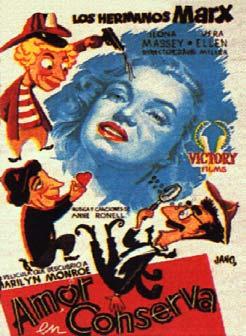 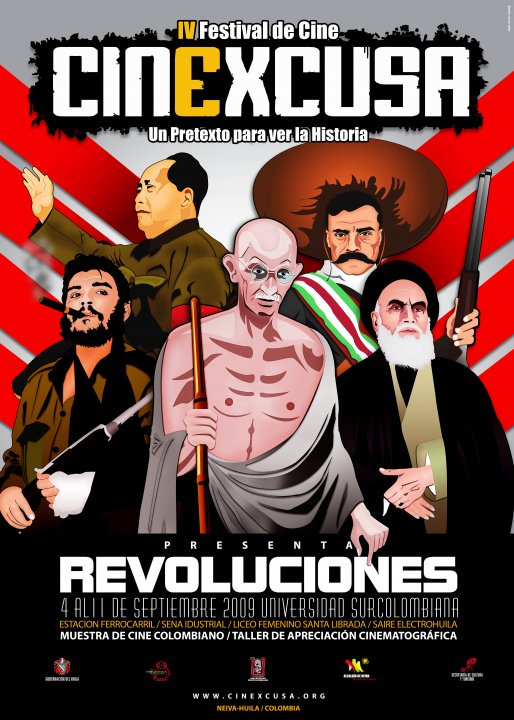 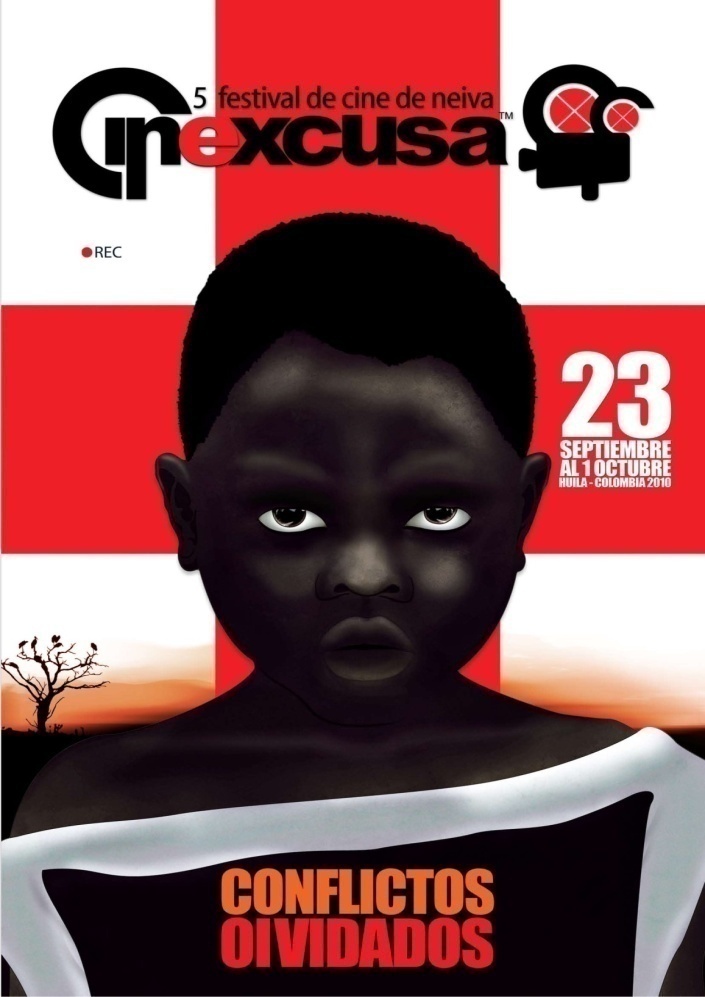 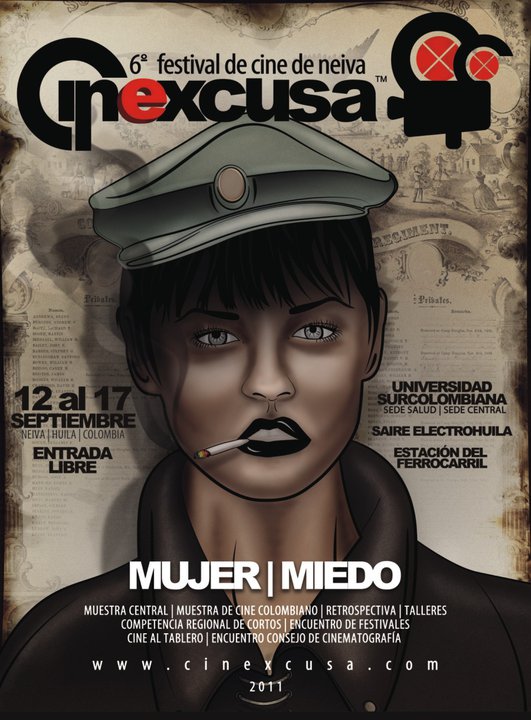 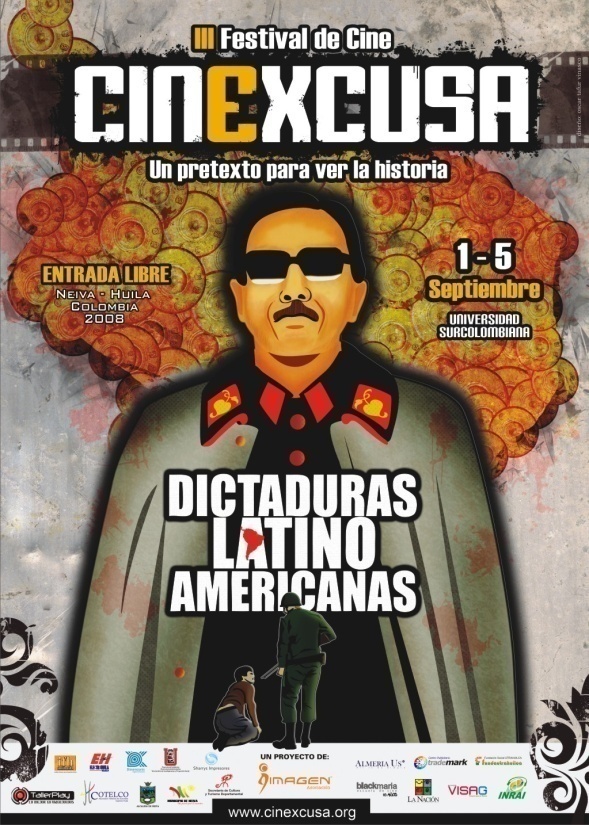 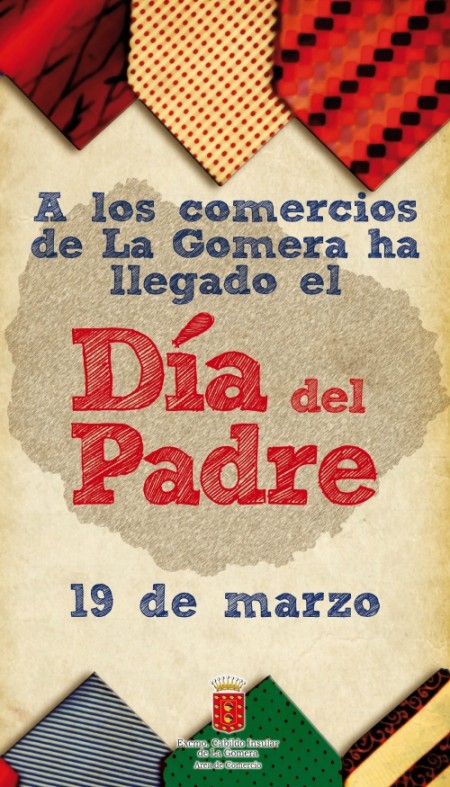 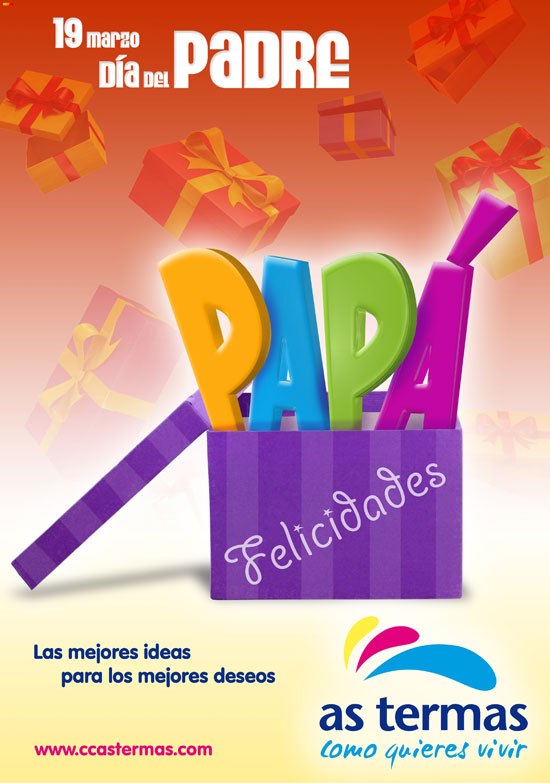 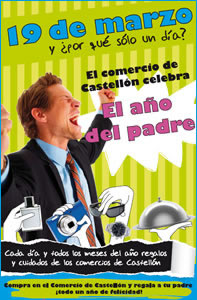 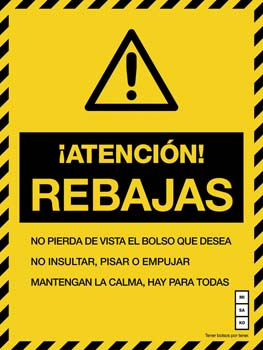 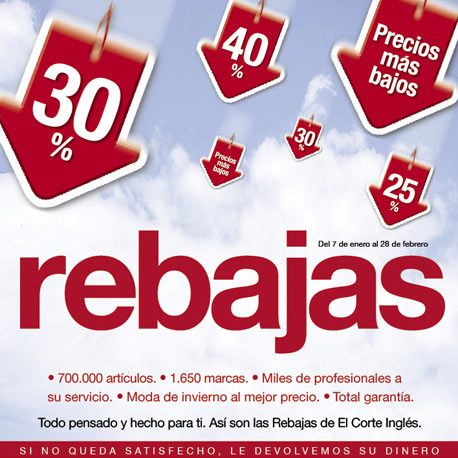 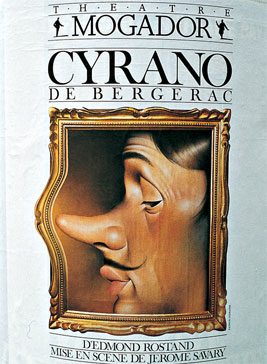 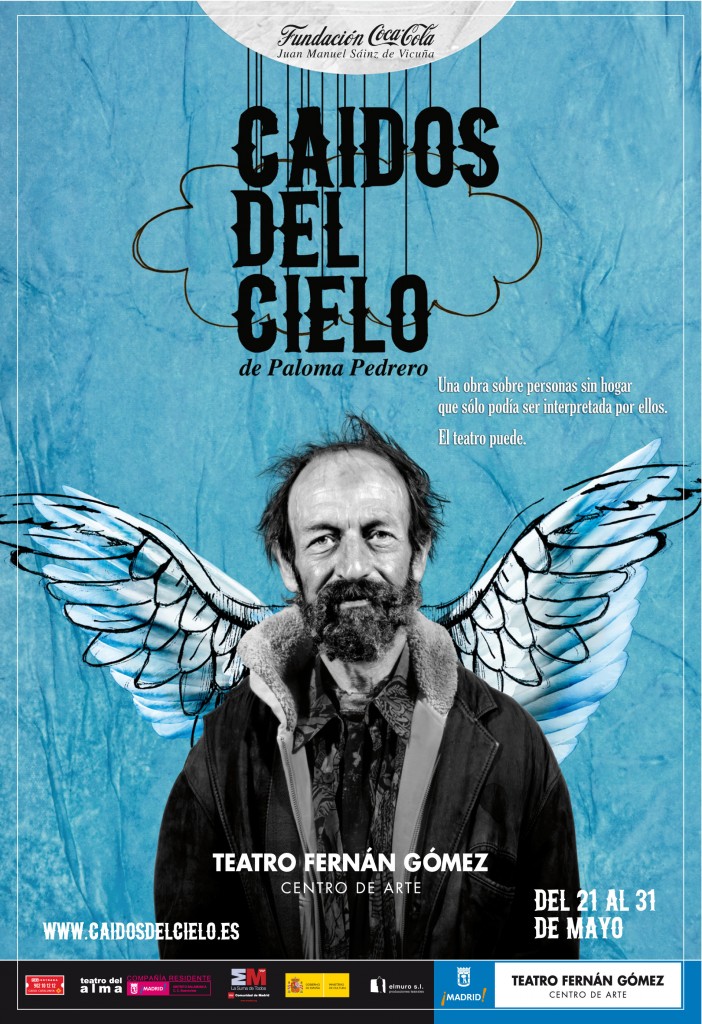 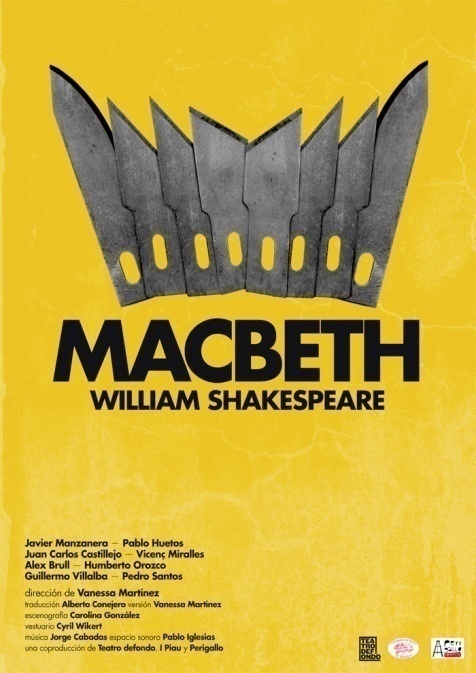 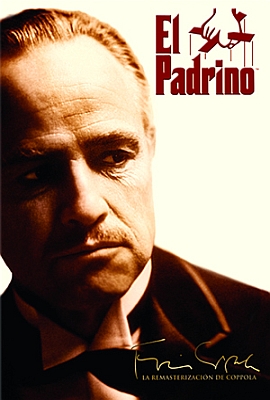 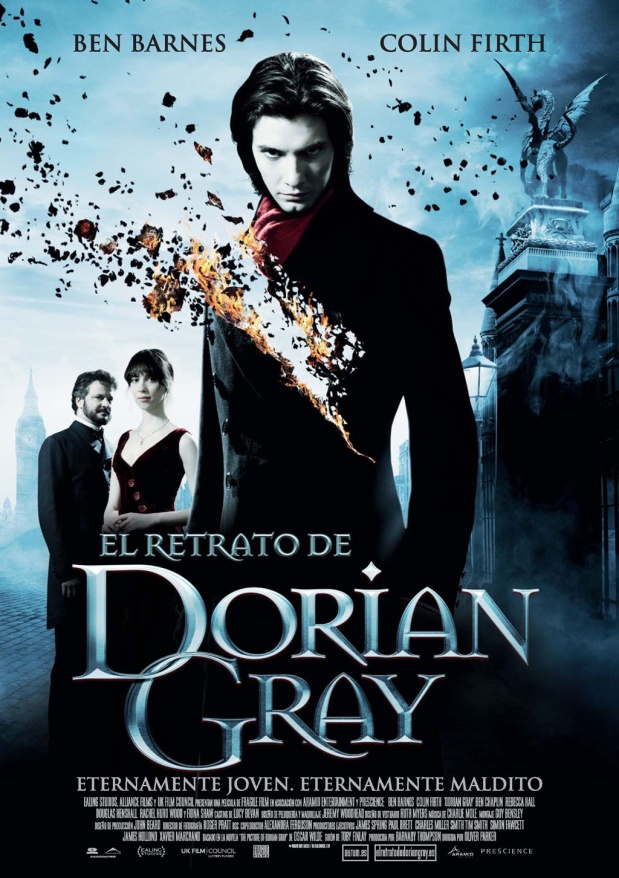